ALA Chapters Insurance:What You Need to Know
Regan E. Katz, Managing Director / Sales Leader
Marsh USA, Inc.

July 7, 2021
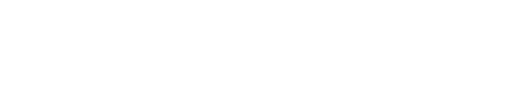 Review of Coverage Provided by ALA
General Liability

Errors & Omissions
Education at Chapter level
Programs/educational programs
Promoting information regarding administration and management issues
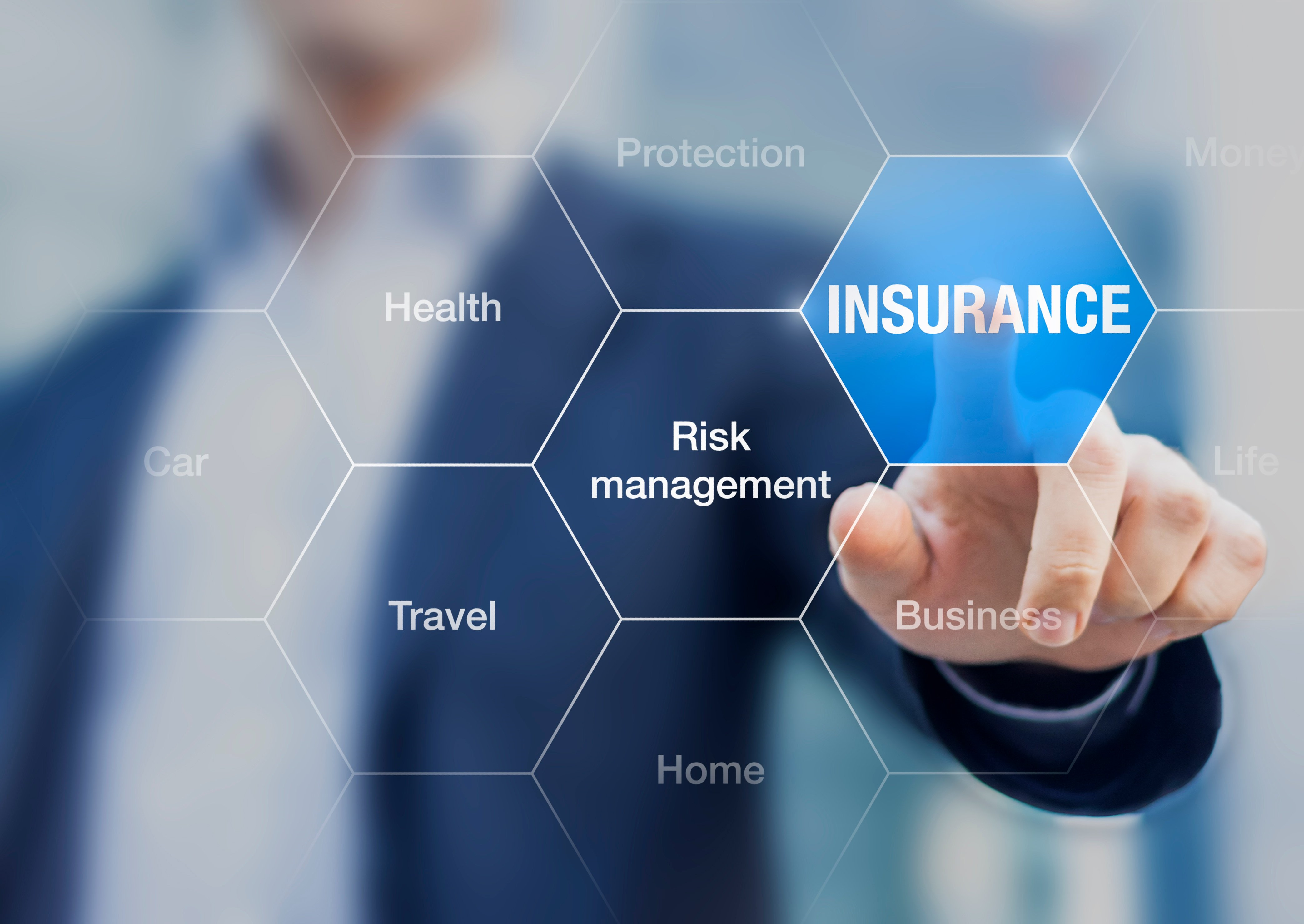 Optional Coverage Available for Purchase
Crime Coverage

Directors & Officers Coverage (at Chapter level)

Cyber/Privacy Liability

**Possible discount if two (2) or more lines purchased (Crime, D&O, Cyber)
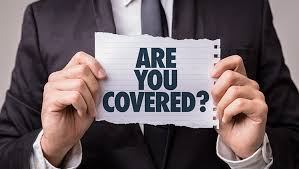 Crime
Provides coverage for the Chapter for theft by volunteer or employee of individual Chapter

Optional coverage for Third Party Theft
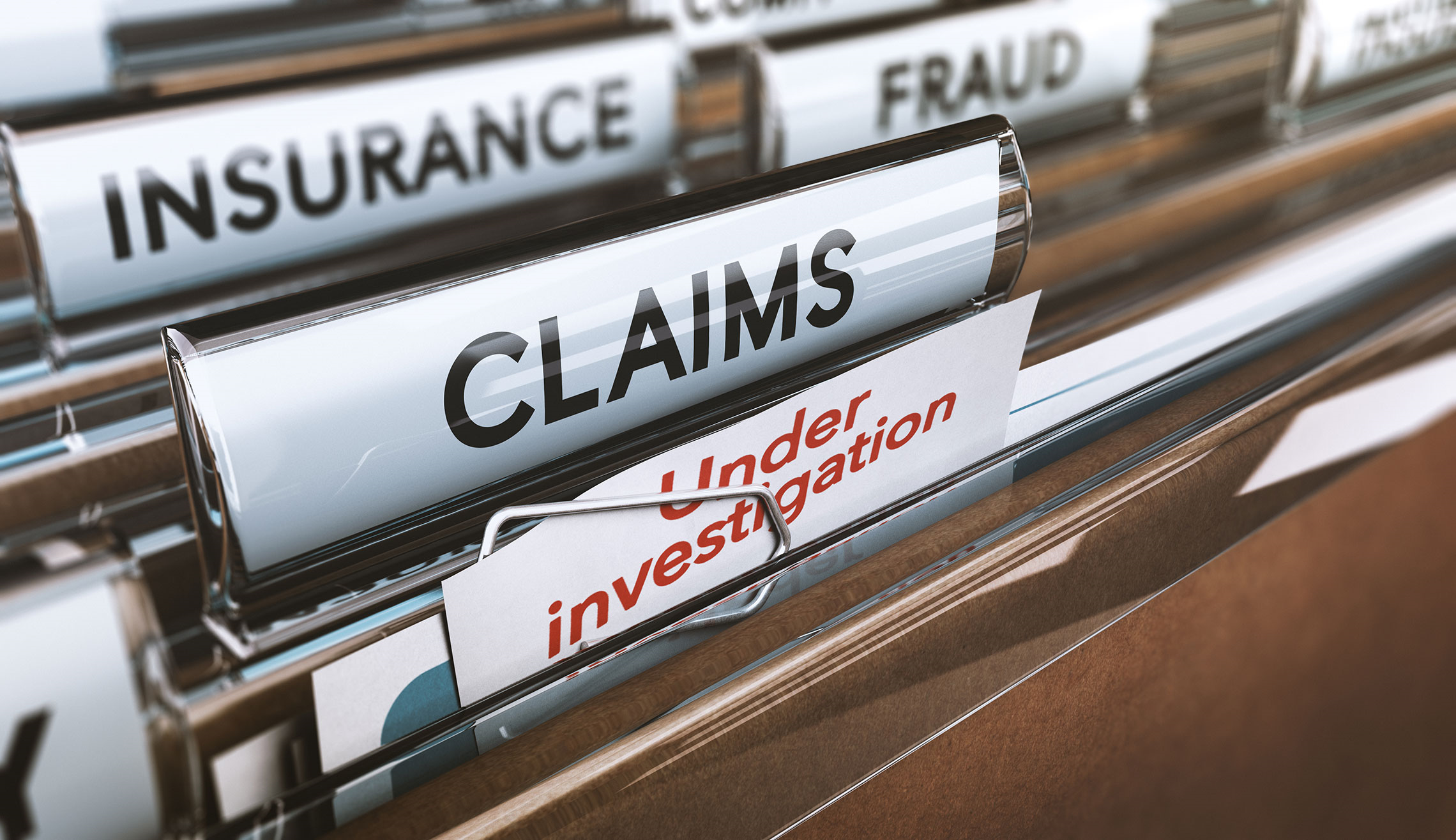 Crime Coverage Definitions
Generic Claims Examples
Definitions from Travelers Wrap+ Specimen Policy Form
Crime Coverage Definitions
Definitions from Travelers Wrap+ Specimen Policy Form
Crime Renewal Quotes- Basic Coverage
2021-2022 Policy Period
$50,000 Employee Theft
$50,000 ERISA *
$50,000 Forgery/Alteration
$50,000 Personal Accounts Protection
$1,000 Deductible
$125 Quoted Annual Premium
2020-2021 Policy Period
$50,000 Employee Theft
$50,000 ERISA *
$50,000 Forgery/Alteration
$50,000 Personal Accounts Protection
$1,000 Deductible
$125 Annual Premium
Note: $5,000 Claims Expense also included, with $0 deductible
ERISA coverage is subject to a $0 deductible

**Premiums will have some variation based on location.
Crime Renewal Quotes- Premium Coverage
2020-2021 Policy Period
$50,000 Employee Theft
$50,000 ERISA 
$50,000 Forgery/Alteration
$50,000 On Premises
$50,000 In Transit
$50,000 Money Orders & Counterfeit Currency
$50,000 Computer Crime
$50,000 Funds Transfer Fraud
$50,000 Personal Accounts Protection
$50,000 Social Engineering Fraud
$1,000 Deductible
$248 Annual Premium
2021-2022 Policy Period
$50,000 Employee Theft
$50,000 ERISA 
$50,000 Forgery/Alteration
$50,000 On Premises
$50,000 In Transit
$50,000 Money Orders & Counterfeit Currency
$50,000 Computer Crime
$50,000 Funds Transfer Fraud
$50,000 Personal Accounts Protection
$50,000 Social Engineering Fraud
$1,000 Deductible
$184-321 Estimated Annual Premium
Note: $5,000 Claims Expense also included, with $0 deductible
ERISA coverage is subject to a $0 deductible

**Premiums will have some variation based on location.
Higher Limits shown on next slide
Crime: Higher Limits
$100,000 Limit Option
$100,000 Employee Theft
$100,000 ERISA*
$100,000 Forgery/Alteration
$100,000 On Premises
$100,000 In Transit
$100,000 Money Orders & Counterfeit Currency
$100,000 Computer Crime
$100,000 Funds Transfer Fraud
$100,000 Personal Accounts Protection
$100,000 Social Engineering Fraud
$2,500 Deductible
$340-500 Quoted Annual Premium
$150,000 Limit Option
$150,000 Employee Theft
$150,000 ERISA*
$150,000 Forgery/Alteration
$150,000 On Premises
$150,000 In Transit
$150,000 Money Orders & Counterfeit Currency
$150,000 Computer Crime
$150,000 Funds Transfer Fraud
$150,000 Personal Accounts Protection
$150,000 Social Engineering Fraud
$3,000 Deductible
$568-700 Quoted Annual Premium
Note: $5,000 Claims Expense also included, with $0 deductible
ERISA coverage is subject to a $0 deductible

**Premiums will have some variation based on location.
Add On: Social Engineering Coverage
This coverage was offered upon renewal in 2018. 
Coverage is still available upon 2021 renewal.
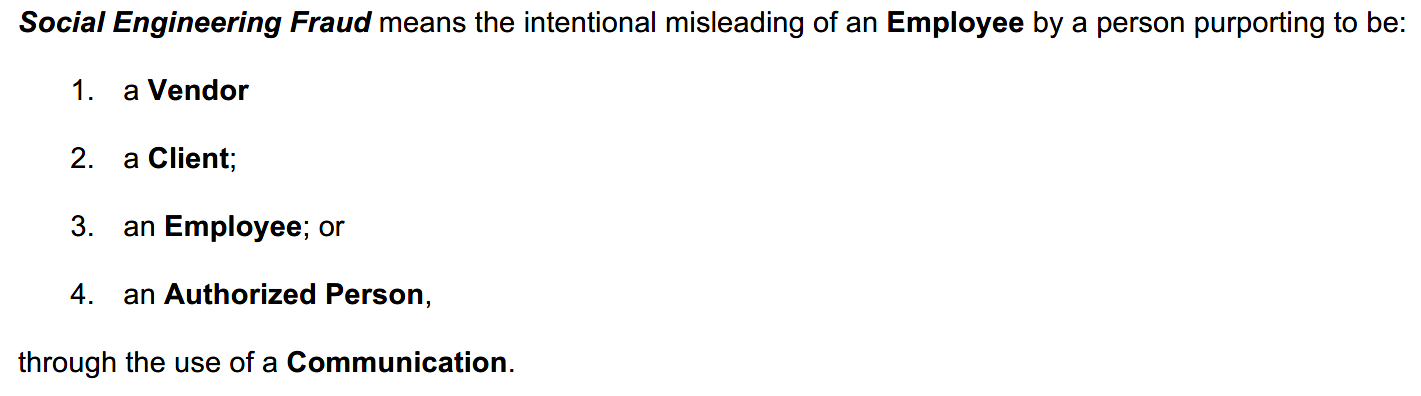 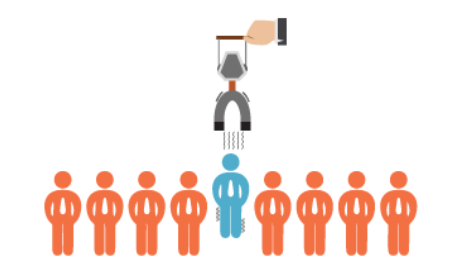 Directors & Officers Liability
Over 63% of nonprofit organizations experienced a Directors & Officers Liability claim in the past 10 years, which is higher than the percentage for both private and public companies
Top 10 Current Business and Legal Trends Affecting Management Liability for Private and Not-For-Profit (NFP) Companies Winter 2020 Update
Employment Practices and Private Companies 
Merger and Acquisition Liability
Securities Actions Against Private Companies 
Anti-Trust Litigation
Risks Associated with Foundations
Risks Associated with Not For Profit Higher Education 
Private Companies in Financial Distress 
Cyber
Excessive Fee Litigation (Fiduciary) 
Increased Focus On Healthcare
Reasons to consider D&O
Protection of Personal Assets (as individual director, volunteer… if there is no or there is not enough indemnification available, this policy responds)
If small ALA Chapter, assets may not cover defense
If large ALA Chapter, multiple defendants share limits

Exposure to Third Parties
Vendors
Other competing organizations
Misappropriation of funds

Nuisance Lawsuits
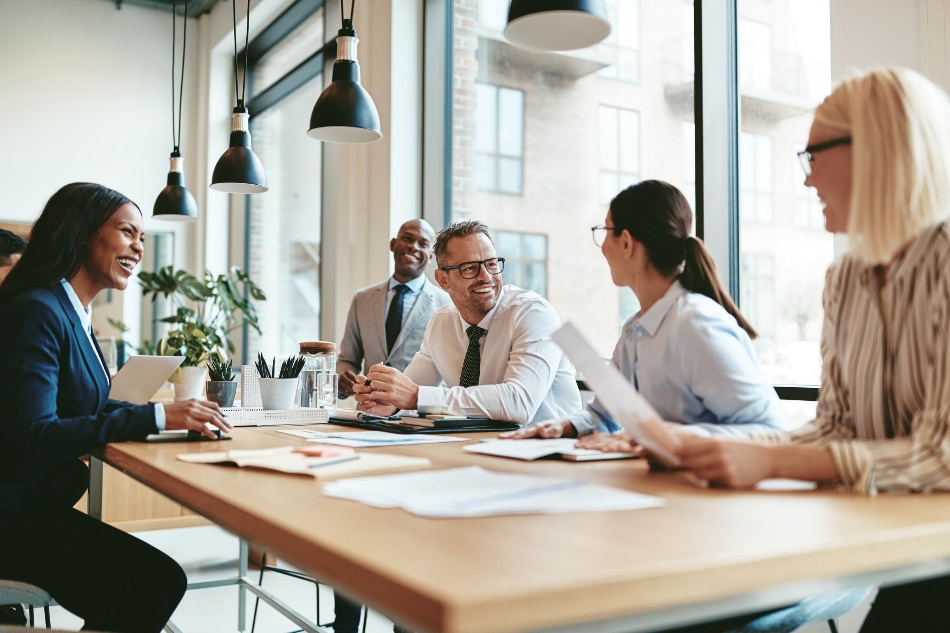 D&O Claims Examples
Breach of Fiduciary Duty 
Failure to Fulfill the Organization’s NFP Mission 
Misuse of Funds
Improper Conduct of Volunteers (or Employees)
“But we are protected by the Volunteer Protection Act”
This act does not provide defense costs, gross negligence or reckless misconduct
Cyber/Privacy Exposure
Data on membership (PII) 
Credit cards – large chapters a/o PayPal type relations
Chapter Cyber extorted
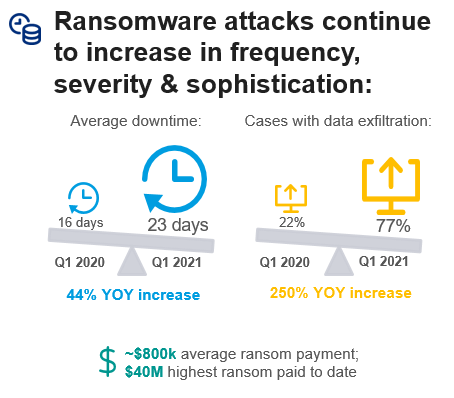 Cyber Insurance Market Snapshot
Future Expectations
Ransomware attacks will continue to increase in sophistication; systemic risks concerns; privacy risk concerns.
Future Expectations
Underwriters will demand additional information to assess risk and may require certain cyber controls to quote.
Future Expectations 
Anticipate increases to accelerate, likely 50% or greater in Q2 and beyond; terms dependent on risk profile & controls.
Favors Buyer 	                     Neutral                      Favors Insurers
Cyber Liability Insurance
Cyber Liability Insurance
Cyber Liability Pricing
Due to current hard market conditions, all quoting will require a completed Cyber application and Multi-Factor Authentication (MFA) in place.
Questions?
Regan Katz
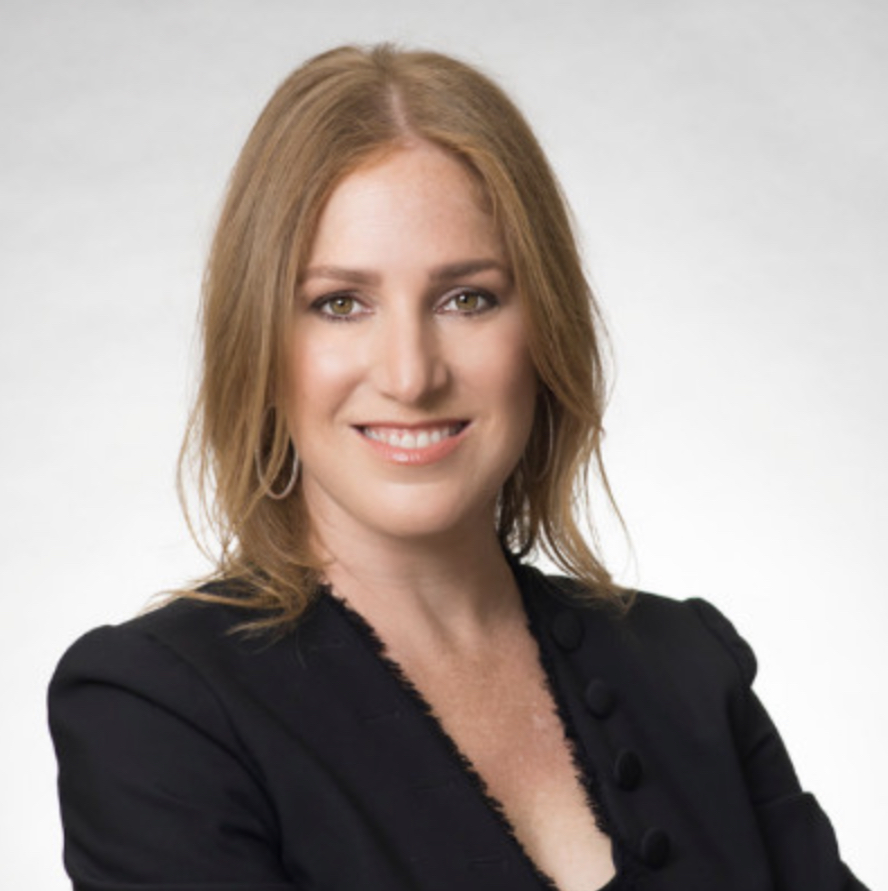 Marsh USA, Inc.
713-346-1081 Direct
Regan.Katz@Marsh.com
Regan Katz, Managing Director and Sales Leader, joined Marsh in 2012 and was elected Managing Director in 2014.  Prior to joining Marsh, Regan worked in public accounting and at a national insurance brokerage firm.  She has specific experience with professional service firms, cyber/technology risks, law firms, non-profit, and retail/hospitality clients.  Her education includes a BBA from Texas A&M University and she is a Registered Professional Liability Underwriter, Certified Risk Manager, and Licensed Risk Management Professional.  Regan is active in the Claims & Litigation Management Alliance where she has served as Texas State Chair and President of the Houston Chapter.  She currently serves on the Board of Directors for the Houston Livestock Show and Rodeo.
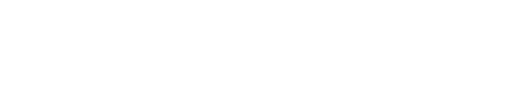